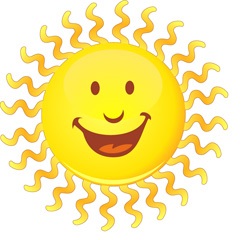 Валявина Елена Петровна - учитель технологии
Мохнаткина Светлана Валерьевна  - учитель музыки
МБОУ  СОШ № 2  г.Тарко-Сале
Интегрированный урок  
 2 класс
«Встреча весны»
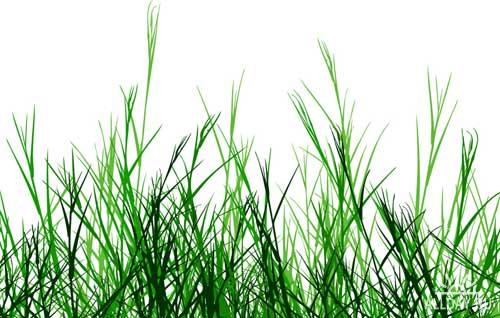 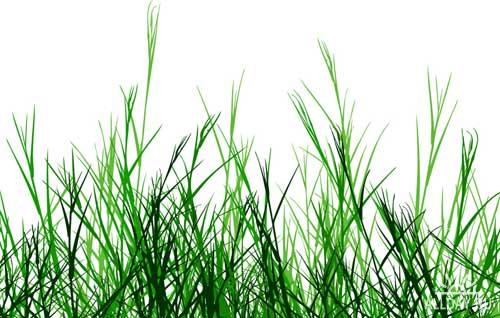 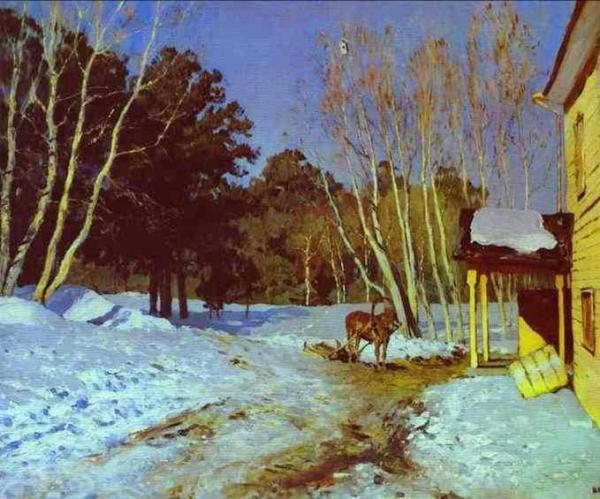 Закличка
Жучик, ключик, паучок,
      Прилети к  нам  куличок.
      Виту – виту – виту – лай!
      Принеси весну в наш край!
Веснянка
Выйди, выйди, Иваньку,
             Заспивай нам веснянку.
             Зимували, не спивали.
              Весну дожидали.
П.И. Чайковский
Концерт  №1 для фортепиано
                с оркестром 3-я часть.
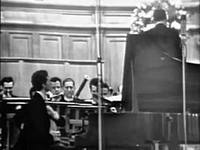 Мартиничка
Мартиничка - это кукла, сплетенная из цветных ниток , которую крепят на одежду, развешивают на деревьях, используют в открытках, на подарках, вплетают в косы.
 Куколок – мартиничек
 дарят с пожеланиями здоровья, долголетия.
Инструктаж по технике безопасности
С ножницами не шути,           Зря в руках их не крути
           И, держа за острый край,Другу их передавай.Лишь окончена работа –Ножницам нужна забота:Не забудь ты их закрыть,И на место положить.
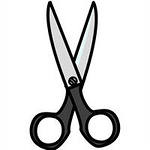 Что понадобится нам на уроке?
Для изготовления куклы нам понадобятся: шерстяные нитки красного и белого цвета, ножницы, шаблон из картона.
Наматываем нитки на картонку по длинной и короткой стороне.
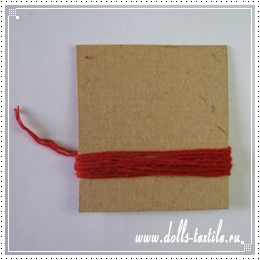 Снимаем с шаблона, под верхнийсгиб пропускаем нить и завязываем.
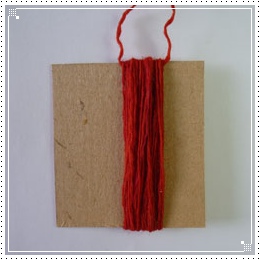 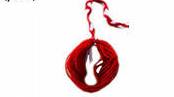 Отступаем немного вниз от узла и      
                         обвязываем ниткой.
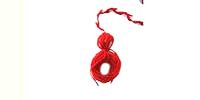 Снять моток с короткого  шаблона, на небольшом расстоянии от краёвмотка обвить и завязать концы                                                         пряжей.
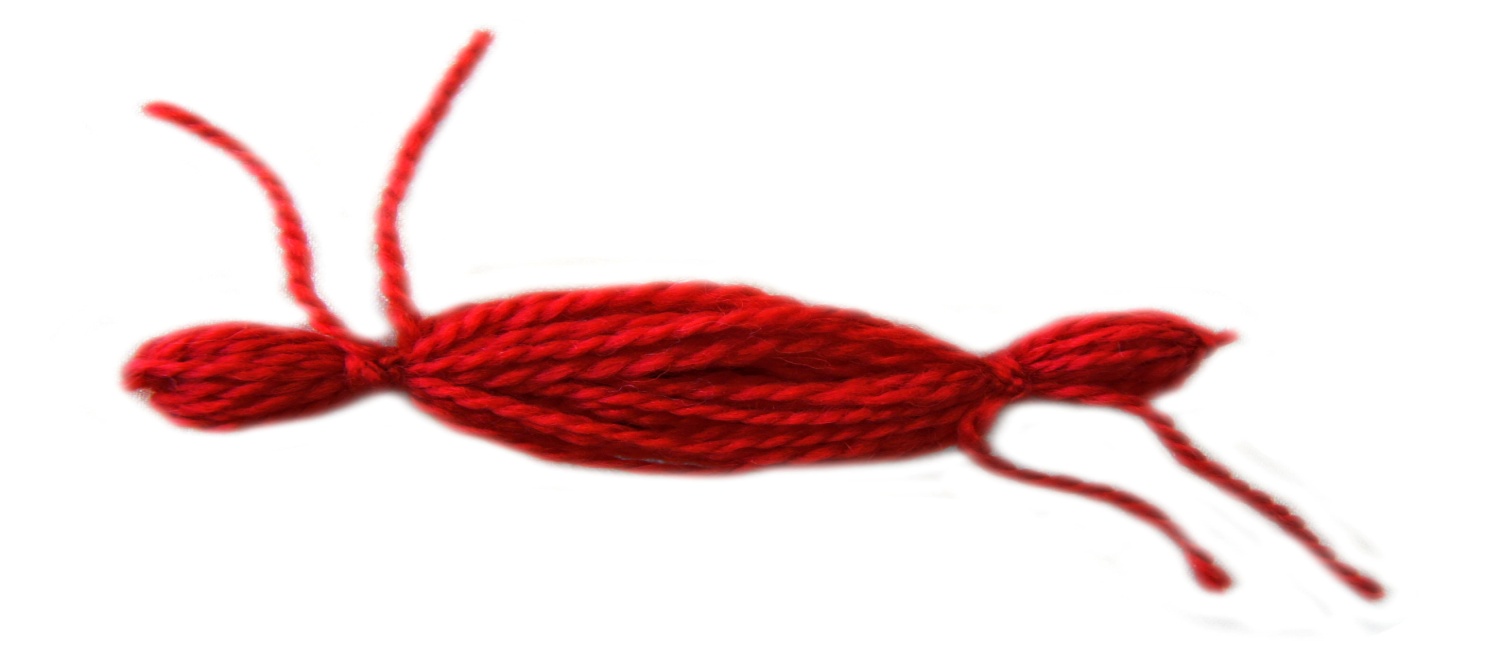 Разрезать пряжу по краям мотка.
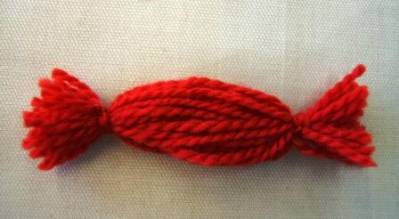 Расправить моток с головой и продеть изготовленные руки.
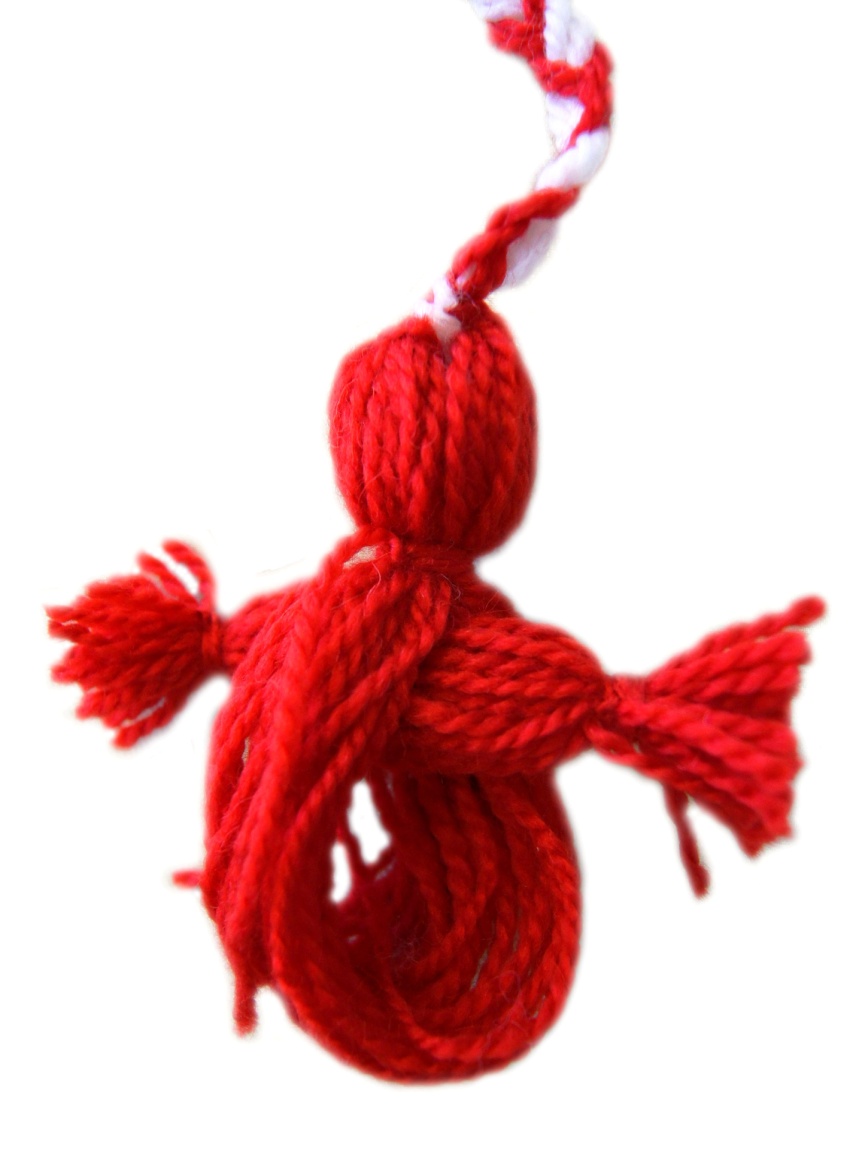 Ручки придвинуть к голове и плотно перевязать пряжей в области пояса.
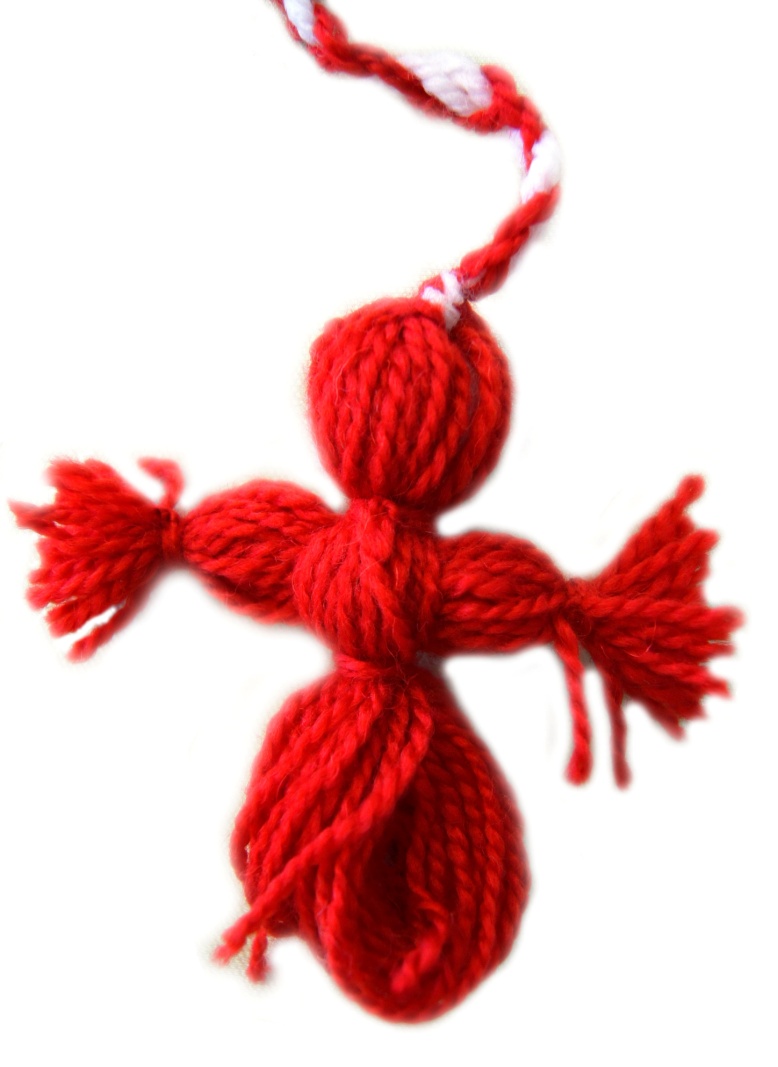 Нижний край мотка (тела куклы ) разрезать и расправить.
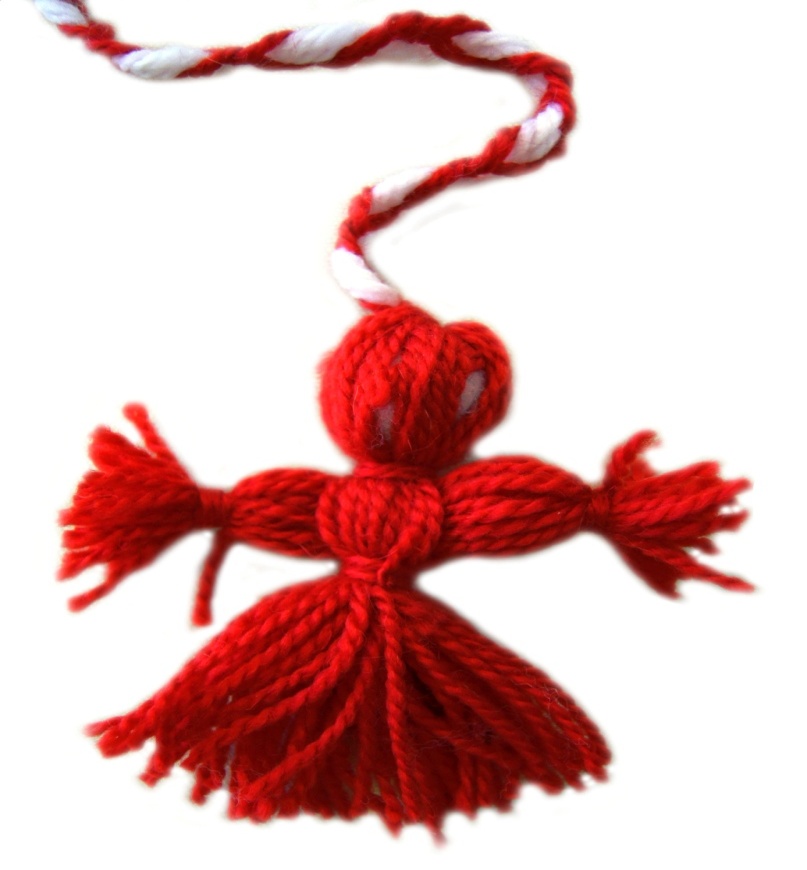 Для второй куклы, белого цвета, делим юбочку на две равные части и формируем ножки.
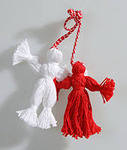 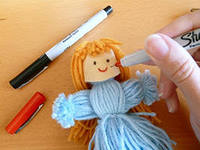 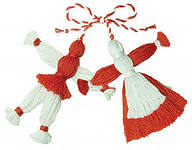 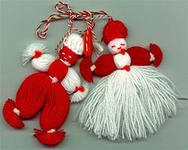 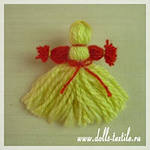 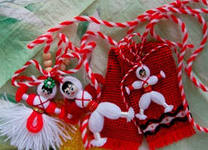 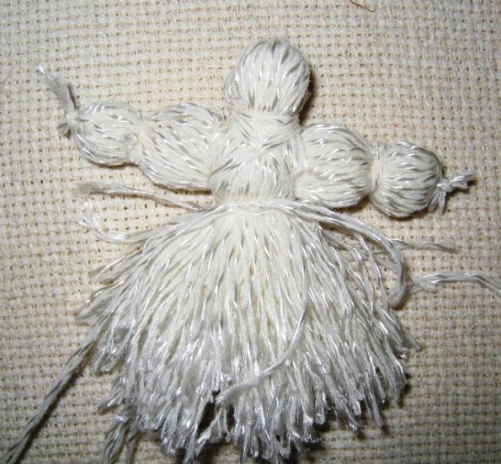 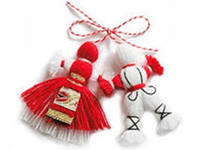 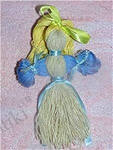